State Board of AccountsResources for Superintendents
Paul D. Joyce, State Examiner
Tammy White, Deputy State Examiner
October 2019
State Board of Accounts
Created in 1909 in response to widespread public corruption

Mission Statement
We are dedicated to providing the citizens of the State of Indiana with complete confidence in the integrity and financial accountability of state and local government.

Responsibilities
Perform examinations of governments, political subdivisions, and other entities receiving public funds
Various other duties including providing uniform guidelines, training, and consulting for officials
[Speaker Notes: - The board of accounts of was created in 1909 to combat corruption.
- Here is our mission statement…our goal is to provide the citizens of Indiana with confidence that their tax dollars are being used and accounted for properly. 
- We are required to examine all accounts and all financial affairs of every public entity. So every governmental unit and even private entities that receive public funds over certain thresholds are required to have an audit. We also prescribe forms and procedures for those units and we also do election recounts, training, etc…]
Website Resources
Public School Corporations Manual
 Extra-Curricular Accounts Manual
 School Administrator (Bulletins)
 Filed Audit Reports
 Meeting Materials
 Indiana Code Summaries
[Speaker Notes: On the contact slide you saw our website linked. Once you go there and navigate to the schools section, which you would get to by going to the top left  clicking on ‘Political Subdivisions’  then schools, you have the following resources at your fingertips. 1,2.3.4.5.6.]
Reporting Losses and FraudsState Examiner Directive 2015-6
IC 5-11-1-27(j)
Report to SBOA immediately all material:
Variances,
Losses,
Shortages, or
Thefts 
of funds or property

(Any suspected theft or fraud should be reported)
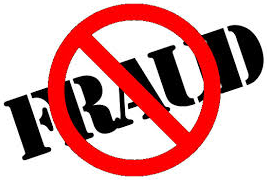 [Speaker Notes: Per IC 5-11-1-27(c), units have to report to us known or suspected fraud. This has always been the case, but we now have a place on our website to do this or you can call or email us. This applies not only to fraud related items, but if the school has an erroneous or irregular material variance. The state examiner directive 2015-6 (which is on our website). Must develop their own policy on materiality and any variance over that amount must be reported to us. If we come to your school and find during an audit that something wasn’t reported to us, that is an automatic finding in the audit report. So as superintendents you can make sure that your school has a materiality policy and be aware that things like that should be reported to us.]
Financial Reporting
Gateway AFR-August 29th
Gateway ECA-August 29th
Monthly Uploads-Due 15th of the 2nd 						succeeding month
Annual Uploads-Due March 1
Enhanced Regulatory Financial Statements
Beginning 2019
Bi-annual funds statement
Detailed Notes
Cash and Investments
Debt
Leases
Pensions
Other Post Employment Benefits (OPEB)
Capital Assets
	Supplementary Information
	Moving to Note in 2020
GAAP Reporting UnderState Examiner Directive 2016-1
Required if: 
ADM > 15,000; and
Issuing bonds after August 15, 2020
Gateway AFR
Automatic 90 day extension to upload GAAP financial statements (Nov. 28)
Annual Audit
Contact information
Chase Lenon and Jonathon Wineinger

Phone number – (317) 232-2513
Email – schools.townships@sboa.in.gov 	
Website – www.in.gov/sboa
Questions?